Liflerin İşlenmesi ve İplik Üretimi
Tekstil liflerinin iplik üretimi çeşitli aşamalarda gerçekleştirilir. 

Lifler, iplik, kumaş ve sonunda da konfeksiyon ürünü olarak ortaya çıkar
Liflerin çeşidine göre işlem basamakları değişiklik gösterir

İplik üretiminde işlem aşamaları, lifin özelliklerine ve üretilecek mamülde istenilen özelliklere göre belirlenir
Pamuk lifi,


Bitkiden çırçırlanarak elde edildikten sonra açılır,
Temizlenir, harmanlanır, şerit formuna sokulur ve inceltilip büküm verilerek iplik haline getirilir.
Yün lifi,

Hayvandan kırkılarak elde edildikten sonra temizlenir, taranır ve pamuktaki gibi işlemlerden geçer.
Yapay lifler,

Sentetikler, petrolden kimyasal işlemler sonucu lif hammaddesi oluşturulduktan sonra filament forma getirilerek elde edilmiş olur.
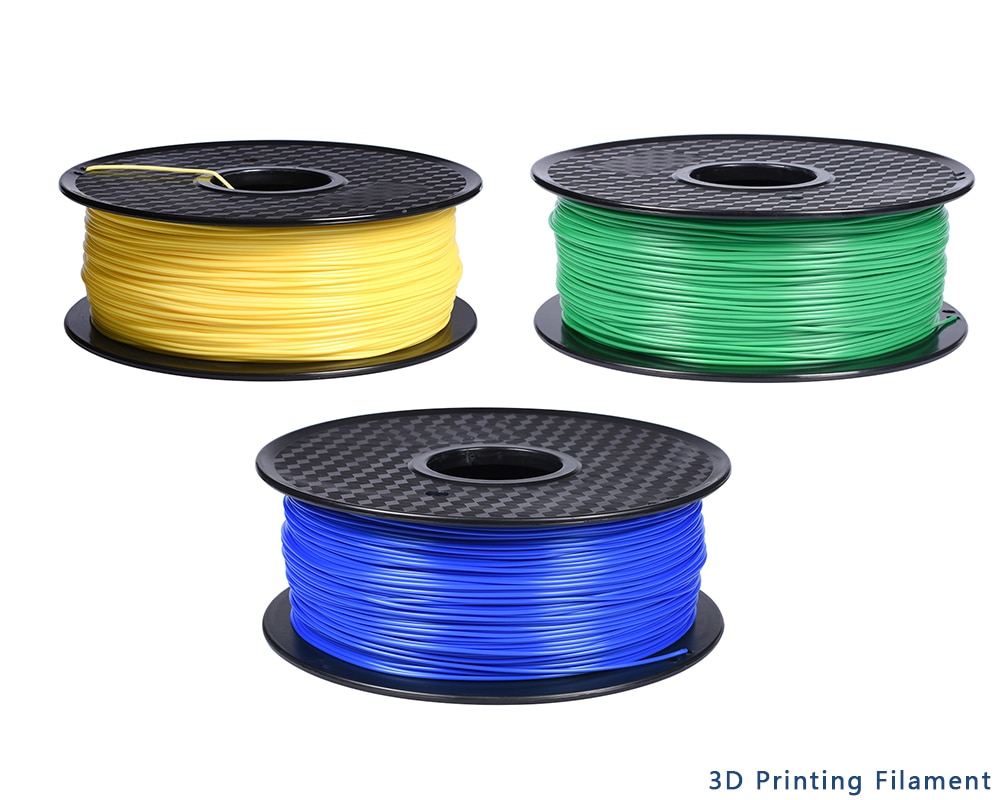 Liflerin iplik haline getirilmesinde lifin yapısın önemli rol oynar

Lif yapı birimleri
Lif yüzey yapısı
Lif çeperi
Lif kesitleri
Lif yapı birimleri

Life gerçek kimliğini kazandıran özellik sahip olduğu yapı birimleridir. Yapı birimleri, lifin kimyasal yapısını oluşturur ve fiziksel özelliklerinin oluşmasında da belirleyicidir.
Fibriller,

Makrofibril
Mikrofibril
Elementer fibril
Liflerin iççinde bulunan ve inceliği mikron ile değerlendiren ince liflerdir. 

Makrofibril, bir araya gelerek fibrilleri oluşturan yapı elementlerdir.
Mirofibril, bir araya gelerek makrofibrilleri oluşturan lif şeklindeki yapı elementleridir.
Elementer fibril ise, bir araya gelerek mikrofibrilleri oluşturan yapı elementleridir.
Genel olarak liflerin temel yapıtaşı makromoleküllerdir.

Makromoleküller, maddenin en küçük yapı taşı olan moleküllerin birleşmesi ile meydana gelir.

100 adet selüloz molekülünden oluşan elementer fibrillerin birleşerek oluşturduğu makrofibril topluluğuna fibril denir. Bunların birleşmesi ile selüloz tabakaları oluşur.
Fibril, normal ipek ya da keten liflerinde tek lifin uzunlamasına ikiye bölünerek elde edilen ekstra ince filamenttir.
Lifte yapıyı oluşturan bölgeler

Kristalin bölge
Amorf bölge

Tekstil liflerinin makromoleküllerinin sıralı ve düzenli olarak yerleşmiş, sıkıca biraraya gelmiş oryante olmuş bölgelerine kristalin bölge denilir.
Bu bölgenin fazla olduğu liflere su, nem, nüfuz edemez örneğin cam liflerinde bu yapı çok sıkıdır.

Tekstil liflerinin kristalin bölgeleri arasında makromoleküllerin gelişigüzel bulunduğu düzenli geometrik şekli olmayan kolay nüfuz edilen bölgeye denilir. Amorf bölgeye nüfuz kolay olduğundan suyu çabuk alır bu da boyanabilme özelliğini etkiler.
Lif yüzey yapısı

Genel olarak yüzey yapısı lifin işlenmesi, iplik kumaş ve ürün oluşumuna kadar kendini gösteren önemli bir özelliktir.
Lif çeperi

Lif çeperi yani dış hattı, lifin uzunlamasına yüzey formunu belirler. Doğal liflerde karakteristiktir.
Lif kesitleri

Mikroskop altında incelenmesiyle tespit edilir.

Lif dersinde verilen enine kesit görüntülere tekrar bakınız!!!
Tekstil liflerinin fiziksel özellikleri
İncelik
Uzunluk
Mukavemet
Kıvrımlılık
Bükülme
Esneklik, uzaman, yaylanma
Nem özelliği
Isıya dayanıklılık
Statik elektriklenme
Ütüleme özelliği
Tutuşma özelliği
Yoğunluk
Yüzey sürtünmesi
Tuşe ve tutum
Renk
Parlaklık
Hava geçirgenliği
Biyolojik dayanıklılık
Gün ışığına dayanımı
İncelik

Lanametre ile ölçüm

İnceliği belirleyen unsurlar
Lif çapı
Lif duvarı ve lineer yoğunluk (vibroskopla ölçülür)
Uzunluk 
Liflerde aranan en önemli özelliklerdendir
Lifin iki ucu arasındaki uzunluktur

Wira aleti ile ölçülebilir.
Cam levha veya kadife kaplı levha üzerinde ölçüm yapılabilir.
Mukavemet
Kopma
Yaş
Kopma gerilimi
Kopma uzaması
Kopma uzunluğu
Kopma yükü
Enine dayanım
Kopma mukavemeti,
Bir lif, filament iplik ya da kordonun gerilime dayanma kabiliyeti ya da kopma dayanımıdır.yani lifin koptuğu gerilimdir. Kopma mukavemeti denye başına gram ya da tex başına gram olarak ölçülür ve birim iplik sayısına düşen kuvvet olarak ifade edilir.
Denye mukavemeti
Denye başına isabet eden kopma mukavemetidir, gr/denye

Tex mukavemeti
Tex başına isabet eden kopma mukavemetidir, gr/ tex

Relatif mukavemet
Lifin enine kesitinde birim alanına düşen mukavemettir. Kopma mukavemetinin lifin enine kesit alanına bölümüdür.
Yaş mukavemeti,
Bazı lifler nemden dolayı mukavemeti artar bazılarının aynı kalır bazıları ise dayanıksızlaşır.
Tekstil lifleri genel olarak yaş haldeyken kuru halden daha zayıftır. 
Yıkanabilme özelliği bu açıdan önemlidir.
Kopma uzaması, shopper, Fafegraph, Uster gibi cihazlarla ölçülür.
Lifte kıvrımlılık

Lifte bükülme

Bükülme özelliği, bükülebilirlik, katlanabilirlik, lifin kırılmaksızın kolayca bükülüp katlanabilmesine izin verme durumunu belirtir ve bu da liften elde edilen ürünün bükülme kısımlarının dayanıklılığını ifade eder.
Esneklik, uzama ve yaylanma özelliği

Esneklik, bir lifin kuvvet uygulandığında boyutunun değişmesi ve kuvvet kalktığında eski boyutuna tamamen ya da kısmen geri dönmesi karakteristiğidir. 

Bir lifin elastitesi %2 uzamadan sonra eski halini kazanması olarak ölçülür.
Rezilyans özelliği

Yaylanma,  tekstil madde ve ürünlerin giyim, kullanma ya da yıkama sırasında katlanma, sıkıştırma ya da bükülmeden sonra eski haline dönme kabiliyetidir. 
Liflerin doğal yaylanma yetenekleri farklılık gösterir.
Polyester kolaylıkla eski haline döner, pamuk için aynı şey söylenemez. Bu yüzden karıştırılarak kullanılır.
Nem özelliği

Bir lif ya da kumaşın nem alma kapasitesi ya da kabiliyeti normal şartlar altında havadan alacağı nem miktarıdır.

Bağıl (nisbi) nem
Havada bulunan su buharının gerçek basıncının  atmosferde olası maksimum su buharı basıncına oranıdır, yüzde olarak ifade edilir.
Her lifin şişme yeteneği farklıdır. Nem alam ve şişme yeteneği, hijyenik özelliklere ve boyarmadde alma yeteneğine de etki eder.
Liflerin Hidrofob su iticilik özelliği
Tekstillerde bu özellik apre maddeleriyle sağlanmaktadır. 

Cam lifi suyu hiç çekmezken diğer lifler %4 veya daha az bir oranda nem emme derecesine sahiptir.
Lifte statik elektriklenme
Tekstil ürünlerinin nem içeriği ve sürtünmeye bağlı olarak birikim oluşturacak şekilde havadan elektrik yüklerini çekme ve tutma kabiliyetidir. 
Bu tür kumaşlar,
Çarparlar
Kir ve toz çekerler
Yapışma yaparlar
Kirlerin kumaş üzerinde renk değiştirmesine ve parlaklığın yok olmasına sebep olurlar
Hidrofob lifler çok az nem çektiklerinden hidrofil liflerden daha fazla statik elektriklenmeye meyillidir.
Tuşe ve tutum
Dokunulduğunda verdiği histir.

Renk
Lifin doğal tabi rengidir.

Parlaklık
Kumaşın yüzeyinden yansıyan ışığın miktarıdır
Biyolojik dayanım
Lifin böcek, bakteri ve iklim şartlarının vereceği hasara karşı dayanma kabiliyetidir.

Güve yemezlik özelliği gibi…
Hava geçirgenliği,
Havanın lif iplik ve kumaş yapısı içinden geçmesidir.

Gün ışığına dayanımı,
Gün ışığı liflerin mukavemet ve sağlamlığını azaltabilir.
Maruz kaldıkları süre ne kadar uzarsa hasar o kadar artar. Her lifin dayanımı farklıdır.
Liflerin kimyasal özellikleri